Наша Елочка
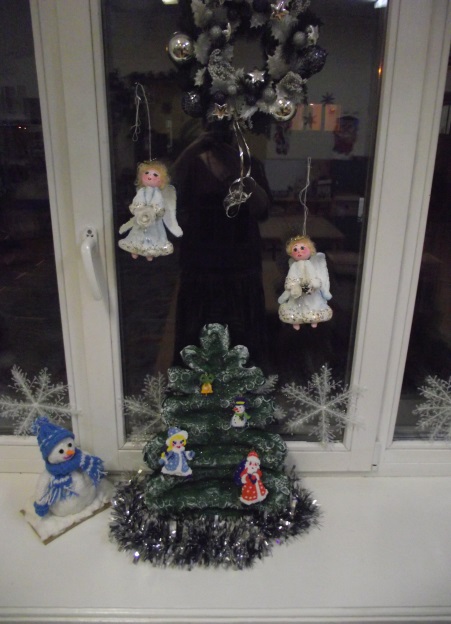 Автор проекта Сорокопуд Филипп Александрович, воспитанник группы компенсирующей направленности.  МБДОУ 
« Детский сад п. Томаровка Яковлевского района, Белгородской области»
Воспитатель: 
Попова И. Е.
Наша ёлочкаИзготовление елочки с использованием техники  папье–маше  для детей 6-7 лет и их родителей
Скоро Новый год!  И мы, с моими родителями и братьями, начинаем подготовку к этому празднику. Наша елочка изготовлена из пеноплекса и папье–маше, кружева.  Украшена елочка елочными игрушками ручной работы из бисера. 
.Данный мастер-класс будет полезен воспитателям, педагогам дополнительного образования,  родителям. Рассчитан на работу с детьми 6-7 лет и их родителей.
Цель:Совместное изготовление миниатюрной новогодней елочки  с использованием пеноплекса, папье-маше, кружева, краски с воспитанником группы компенсирующей направленности и его родителей.
Задачи:— закреплять навыки работы с  папье-маше, гуашью (акриловыми красками), кистью;— развитие мелкой моторики рук ребенка;
        — развитие воображения, творческих способностей, аккуратности;
        — художественно-эстетическое развитие ребенка.
  Материалы и оборудование:
        пеноплекс, мягкая бумага, клей ПВА, емкость для размачивания бумаги, гуашь (акриловые краски), щетинная  кисть, кружева, елочные украшения по желанию.
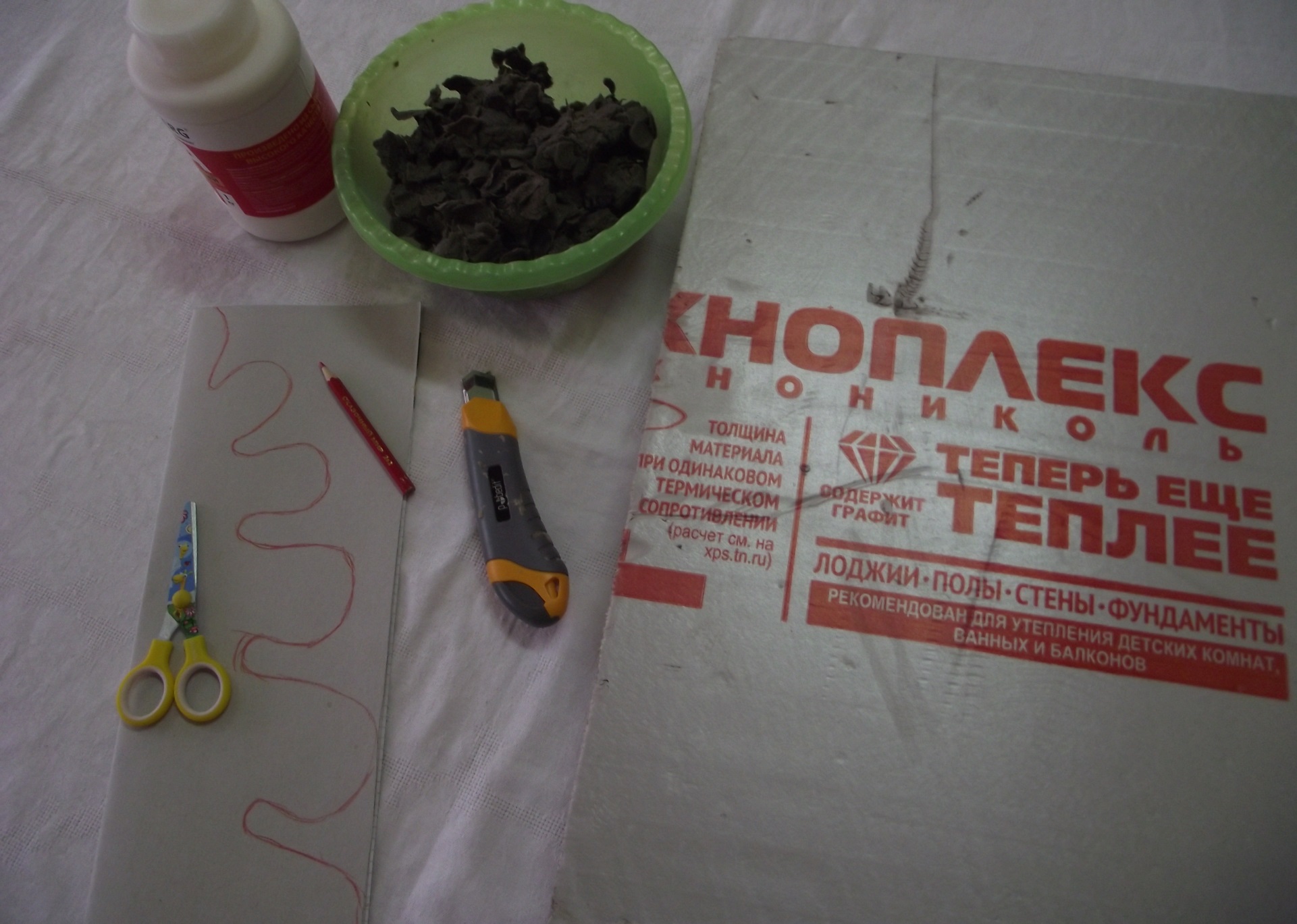 1. Приготовить пеноплекс нужного размера, бумагу для трафарета елки, мягкую бумагу (заранее замоченную),  клей ПВА, карандаш, ножницы, строительный нож.
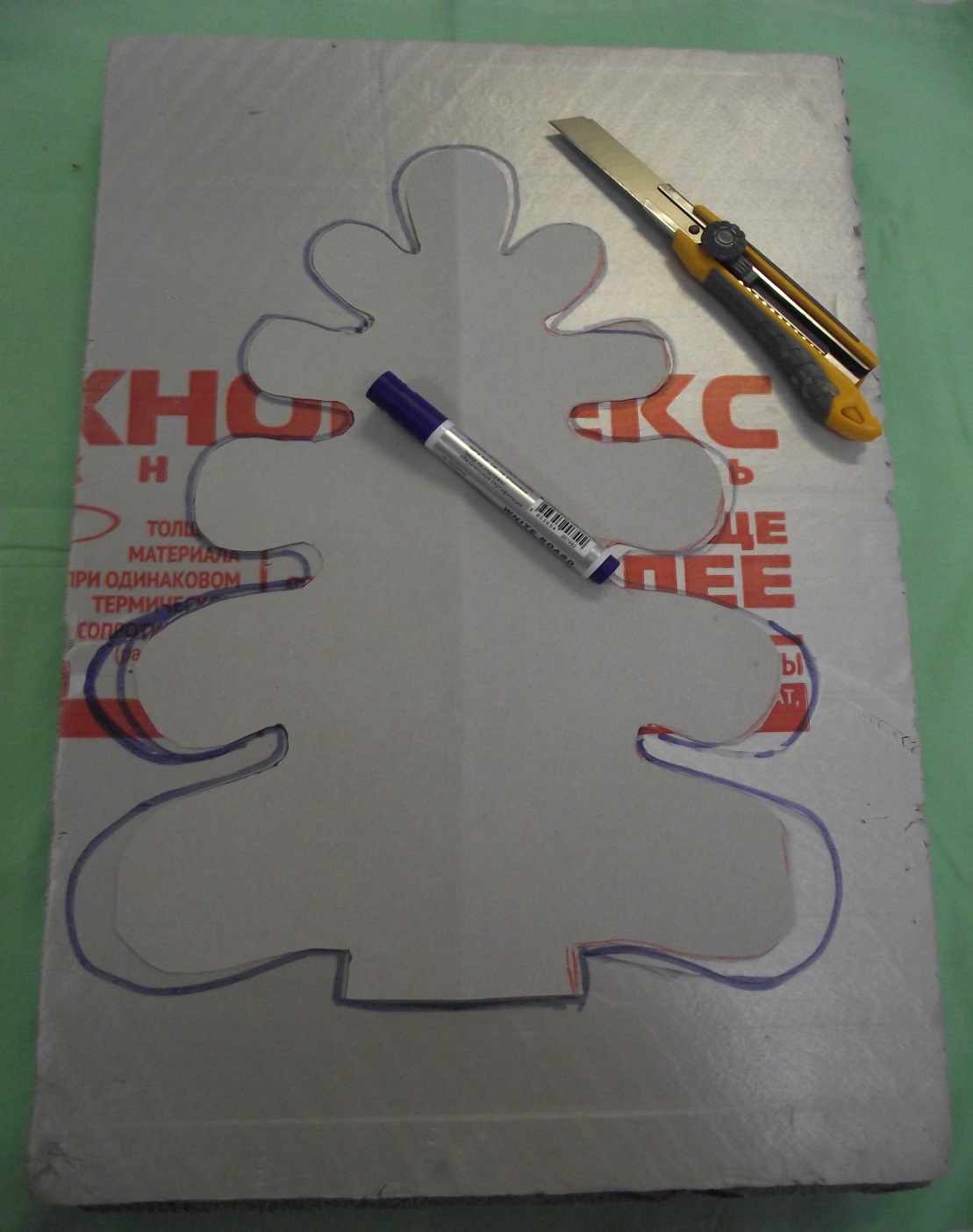 2. Обвести трафарет елки на  пеноплексе и вырезать ее с помощью строительного ножа.
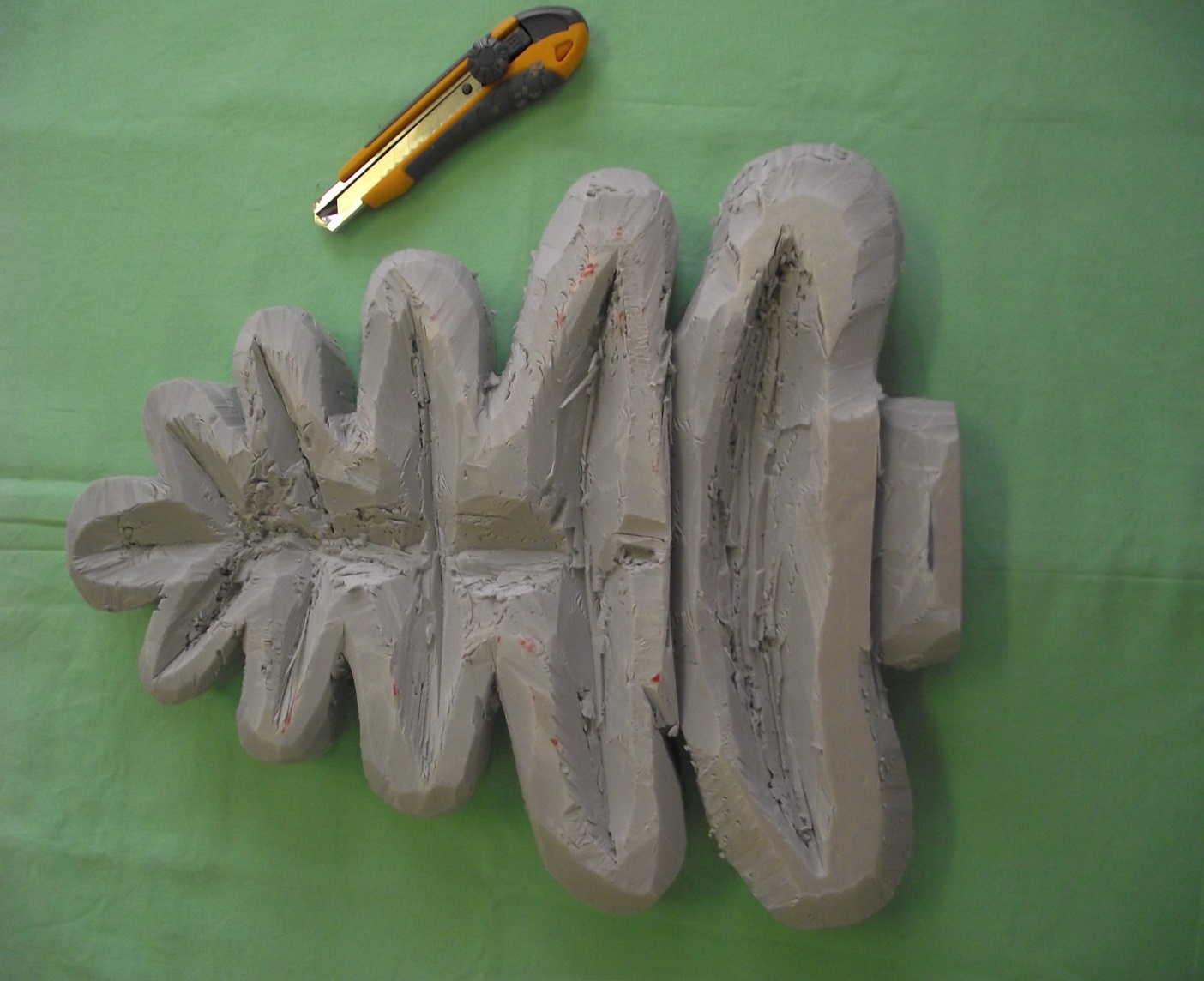 3. По желанию вырезать углубления.
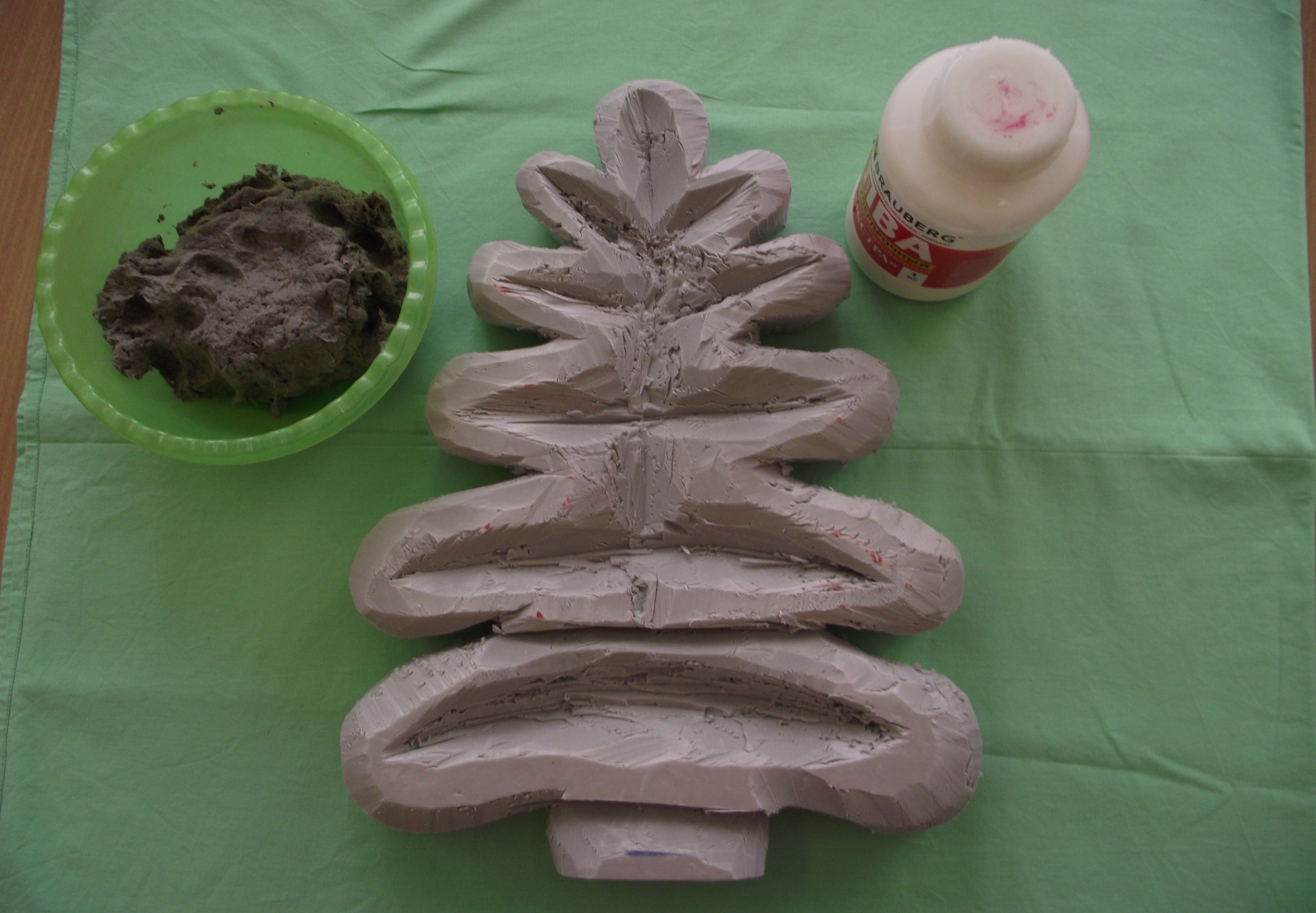 1
4. Смешать бумагу с клеем.
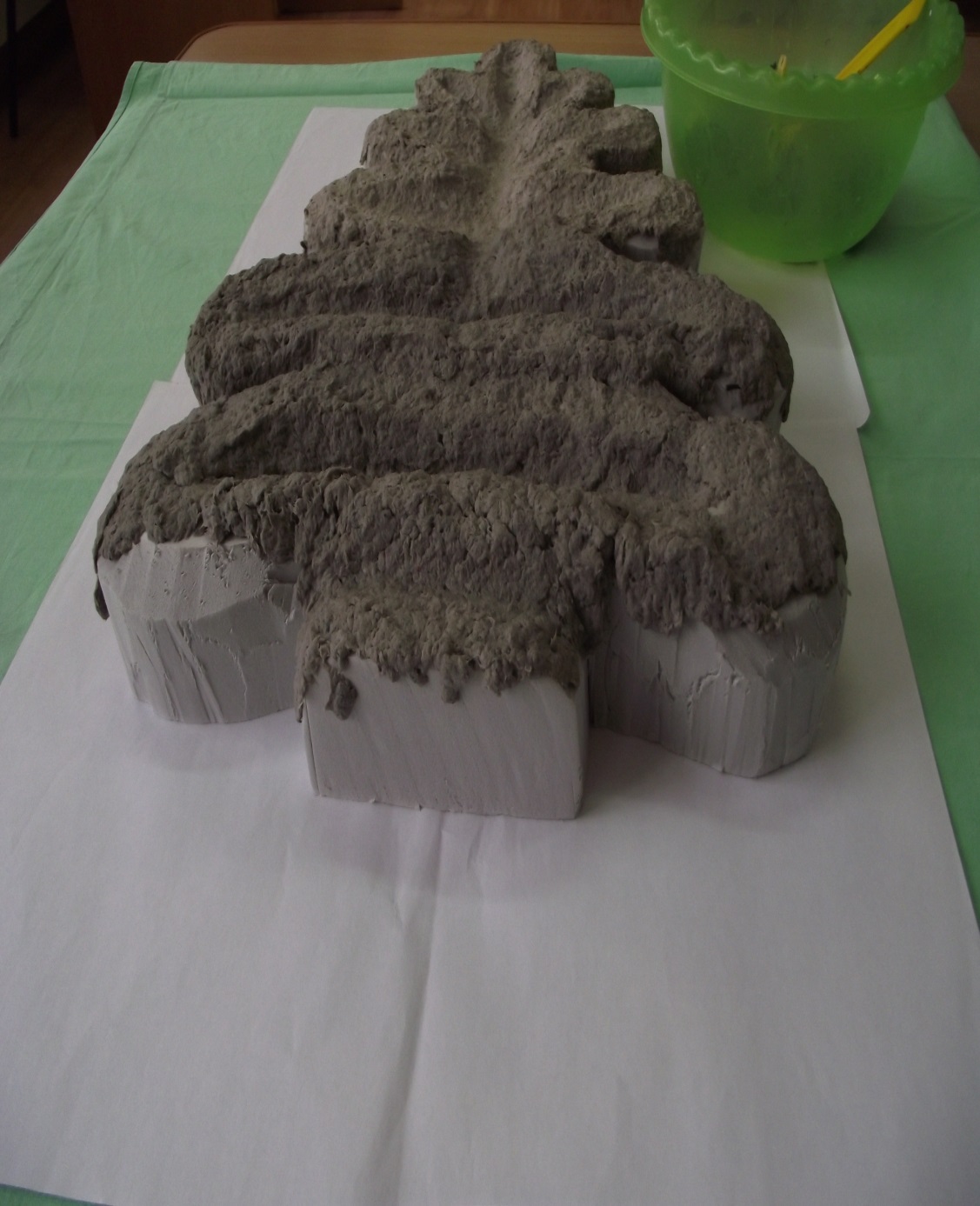 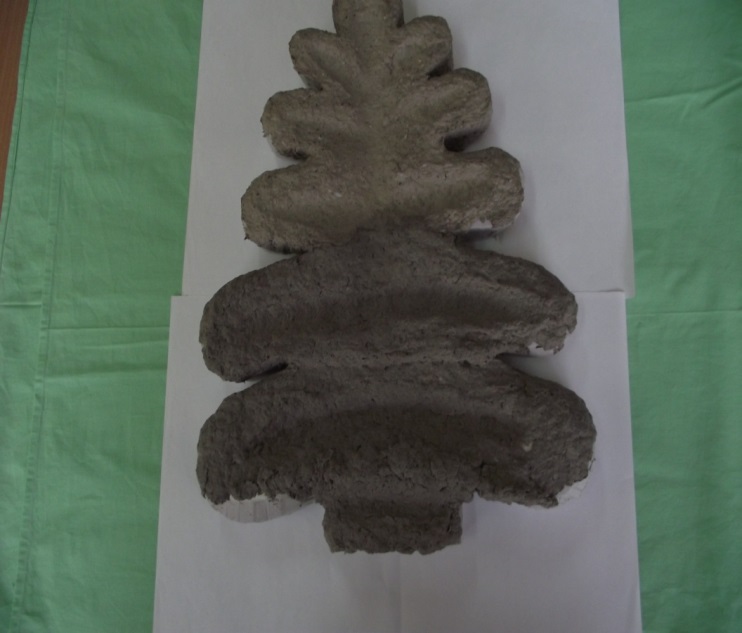 5. Обклеить бумагой 
Заготовку.
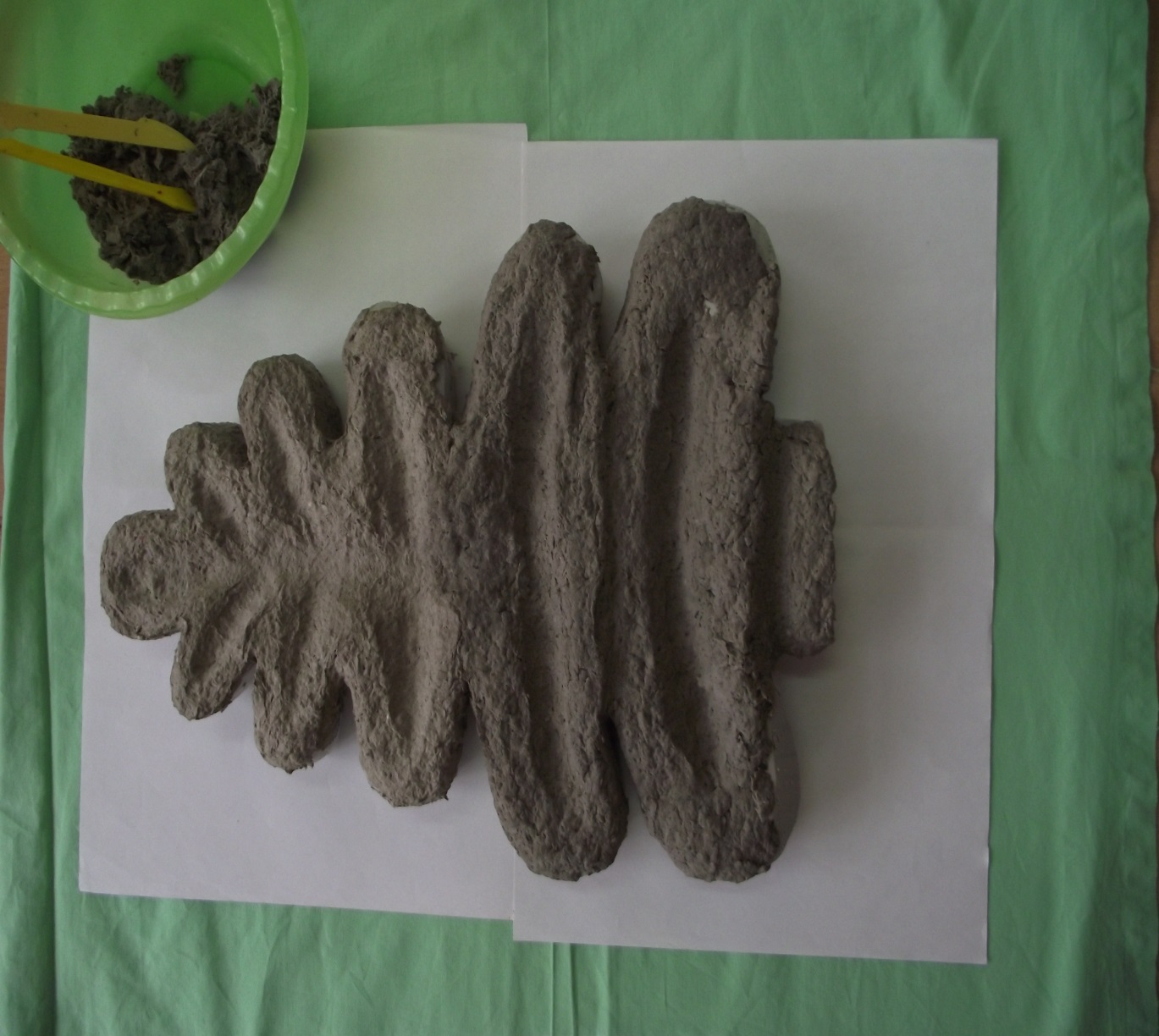 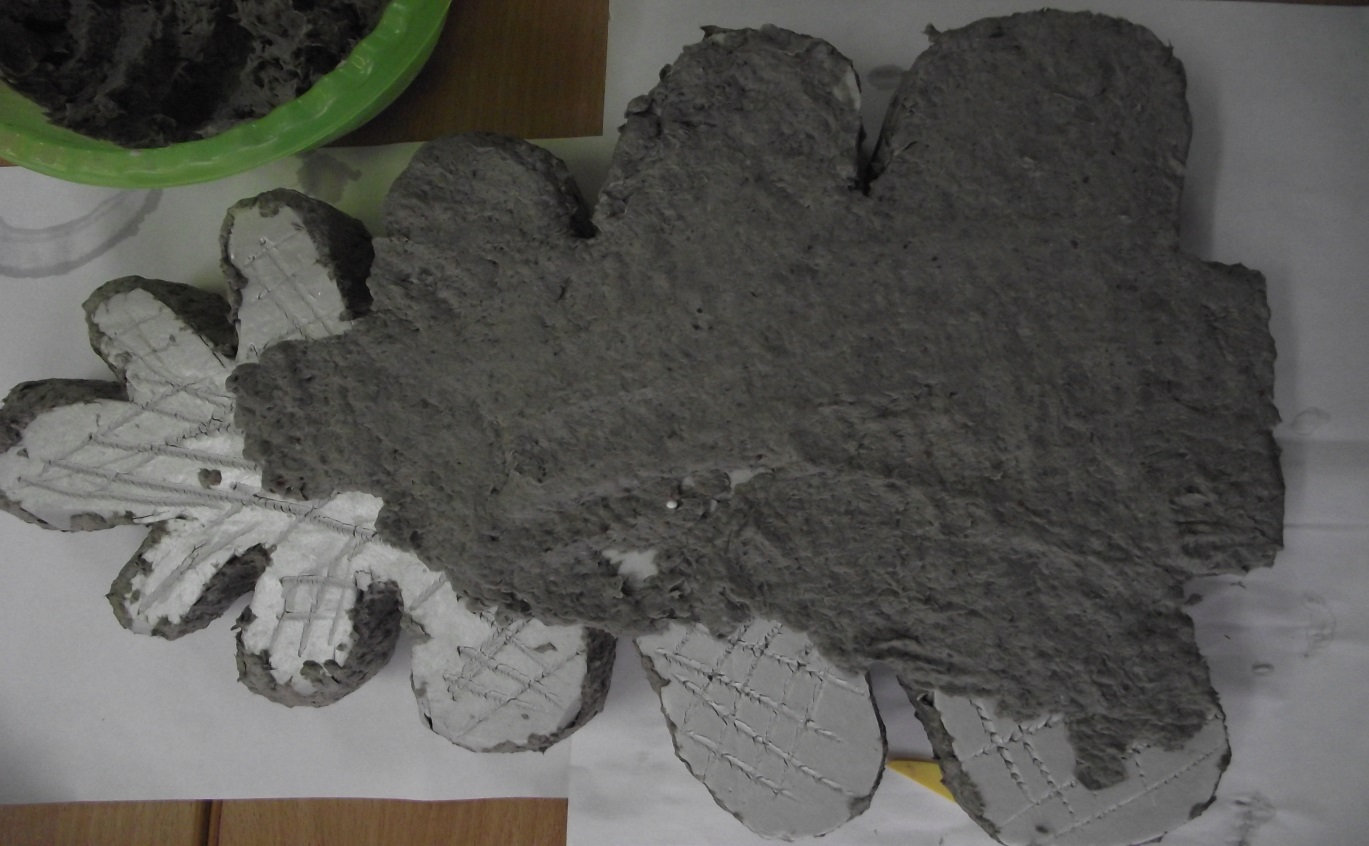 6. Аккуратно подравнять руками бумагу, подсущить и также обклеить обратную сторону заготовки.
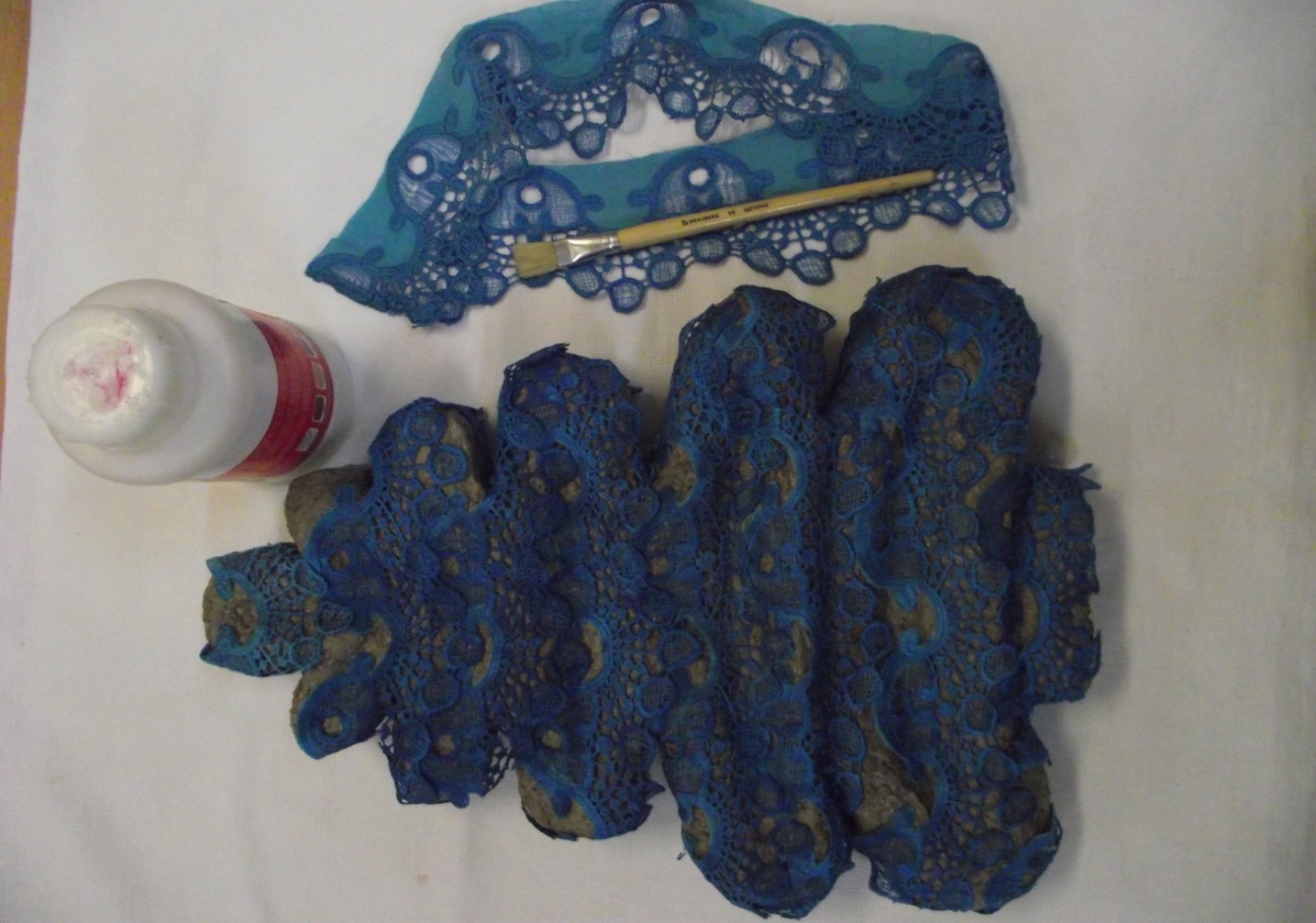 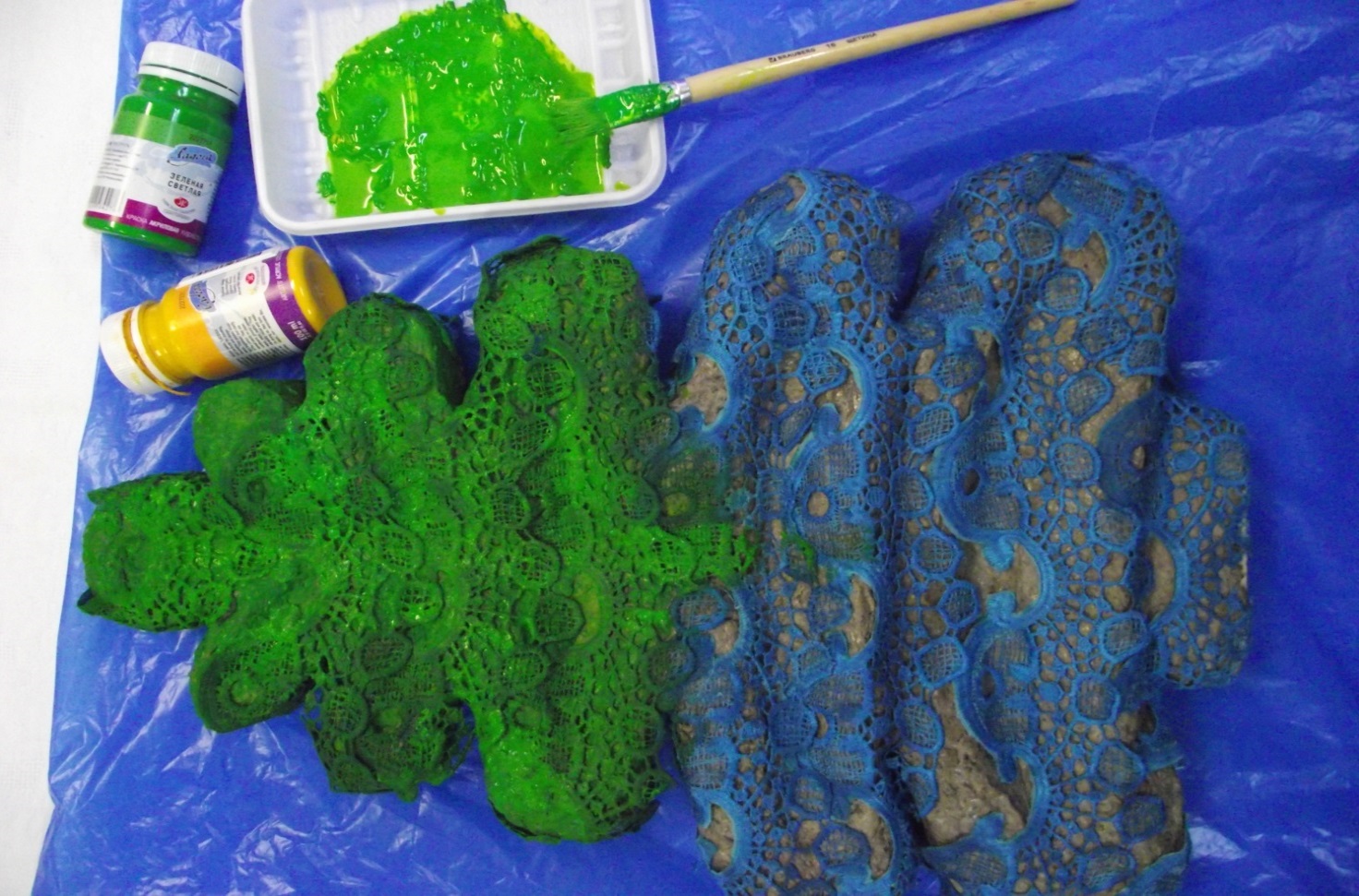 7. Обклеить заготовку кружевами или гипюром и закрасить зеленым цветом (8).
8. Кисть щетинная, достаточно твердая.
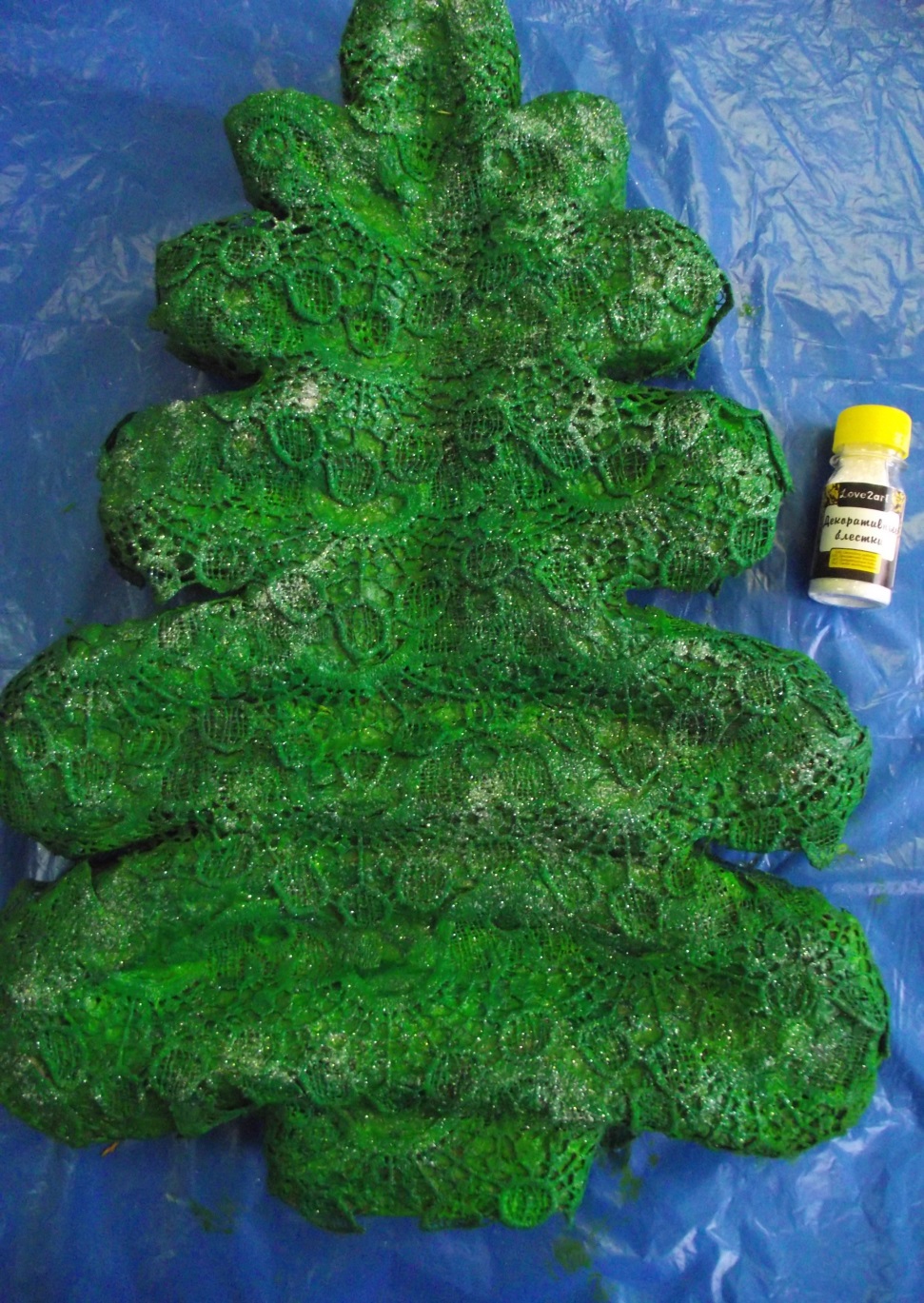 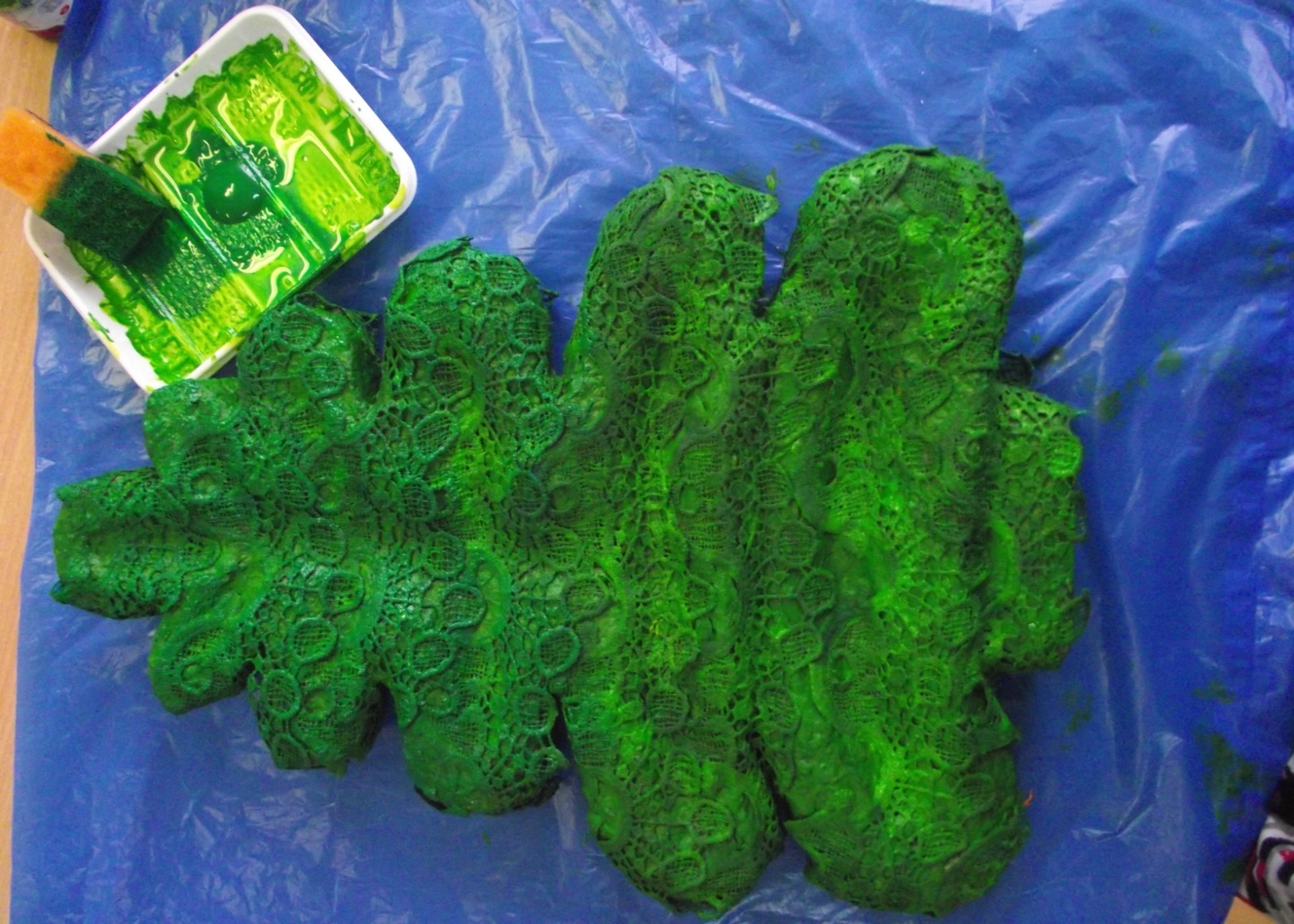 10. Не дав высохнуть краске – обсыпать елочку декоративными блестками или еще раз провести губкой , но уже белой краской
9. Для придания более выраженного рельефного эффекта рисунка от кружев, губкой, с более темной краской, провести по всей поверхности елочки.
Вот такие елочные игрушки из бисера сплела моя мама
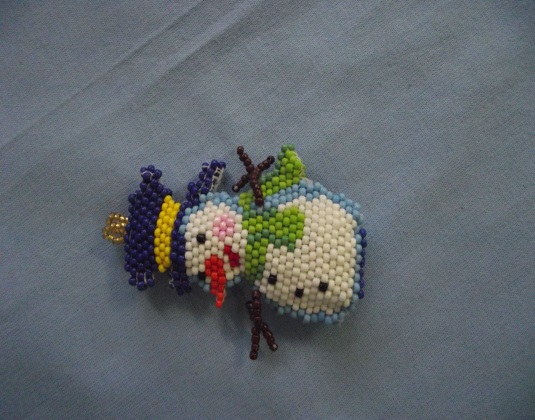 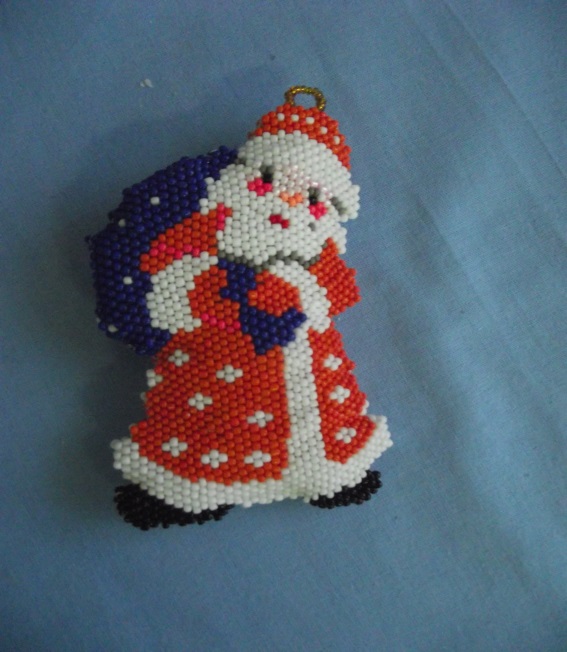 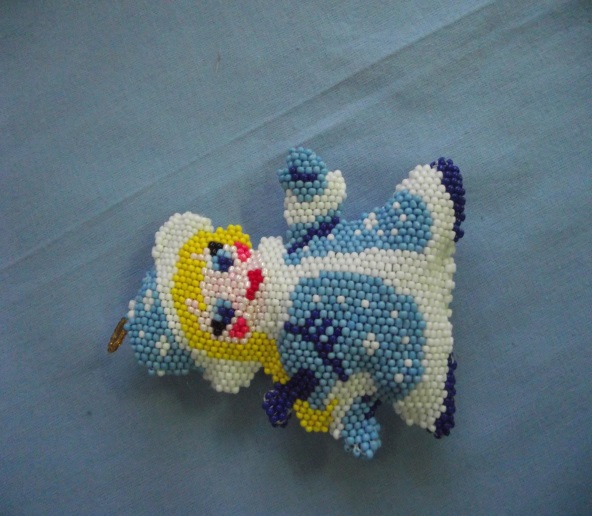 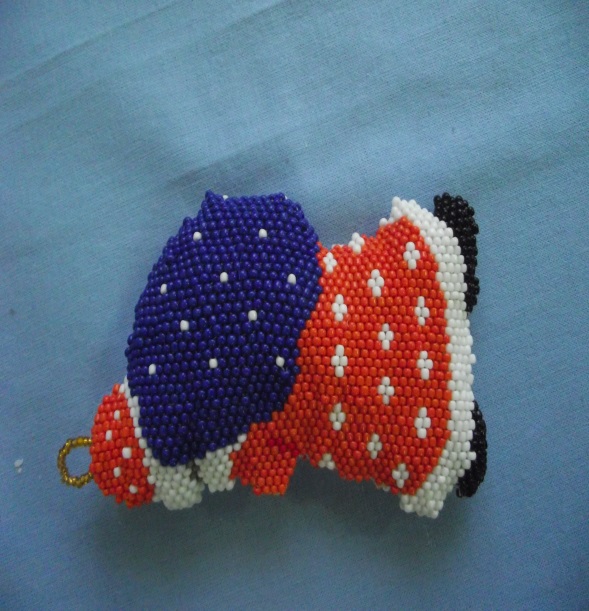 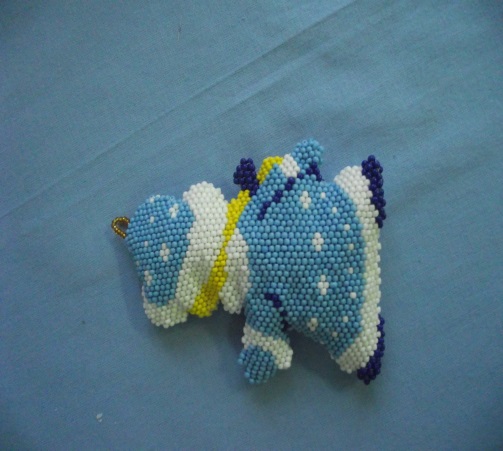 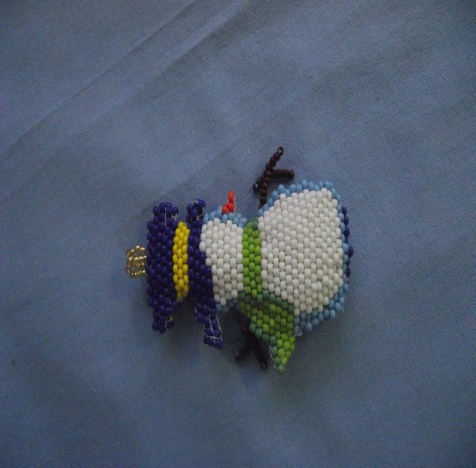 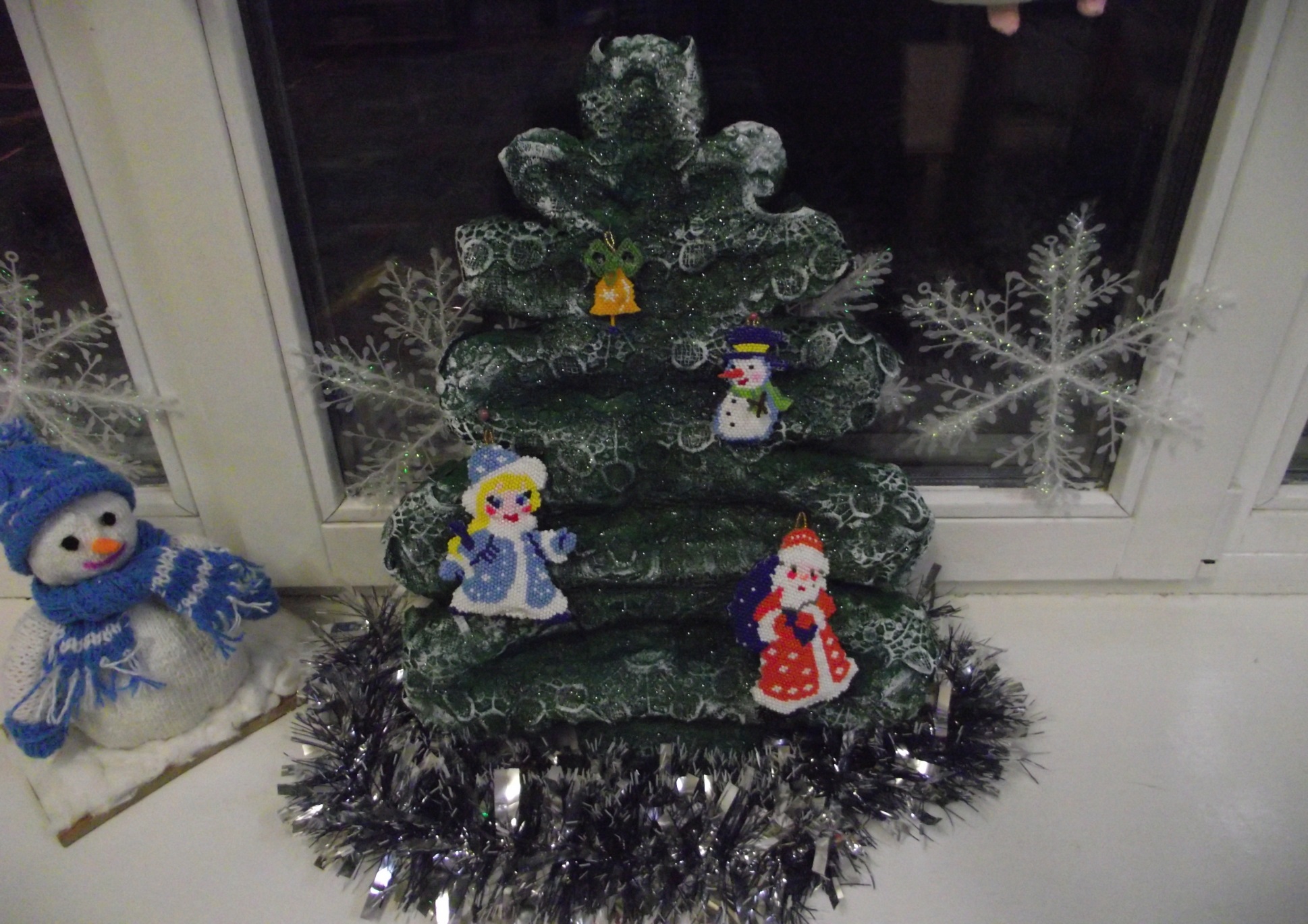 Вот такая елочка у нас получилась
Интернет – ресурсы
Уголок с колокольчиками:
https://img-fotki.yandex.ru/get/9312/222405017.a8/0_bef64_aceea205_orig 
Рамка с «сиянием»: 
http://img-fotki.yandex.ru/get/4528/66124276.31/0_66d25_aea7e301_XL.png 
Основа для создания фона:  
http://menzurka.ucoz.ru/_ph/10/2/450738023.jpg 
Элемент для создания золотой рамки:
https://img-fotki.yandex.ru/get/4115/42830165.143/0_95b36_b7f95f88_orig 
автор шаблона: 

Ранько Елена Алексеевна 
учитель начальных классов  
МАОУ лицей №21
  г. Иваново
На момент создания шаблона все ссылки являются активными  Сайт: http://elenaranko.ucoz.ru/